«I.C. GIOVANNI  XXIII» MARTINA FRANCA
 A.S. 2019/2020
PROGETTI DI ISTITUTO
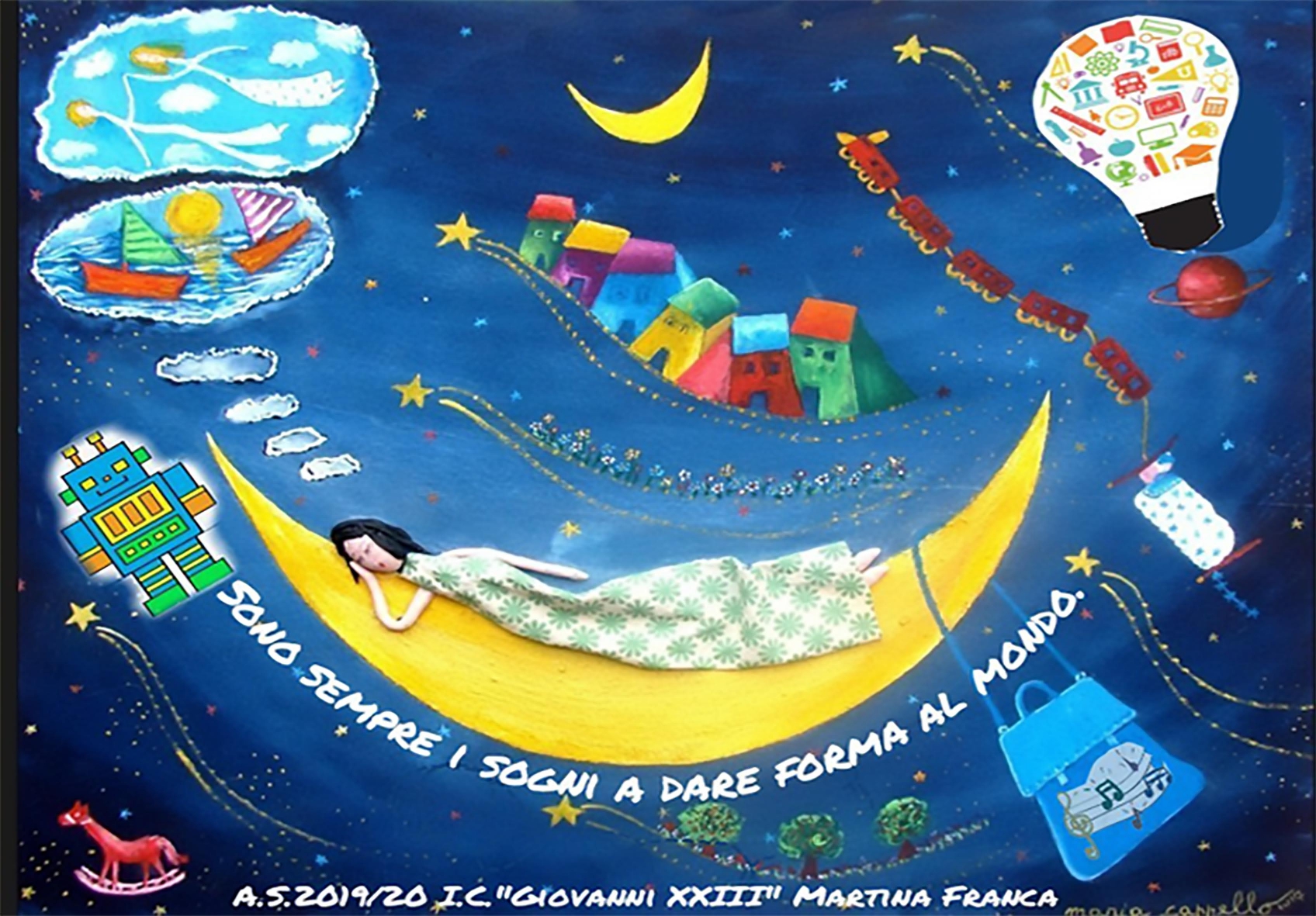 ACCOGLIENZA-CONTINUTÀ-ORIENTAMENTO-ALTERNANZA SCUOLA LAVORO
EVENTI E CELEBRAZIONI
SALUTE, SPORT E MOVIMENNTO CON SCACCO MATTO
GIO’23 – CORO
D.M. 8
INNOVAZIONE DIGITALE
SOGNI IN FORMAZIONE
INTERCULTURA:INSIEME PER CRESCERE E SOGNARE 
CITTADINANZA ECOSOSTENIBILE.
FLESSIBILITÀ ORGANIZZATIVA E DIDATTICA
SPORTELLO D’ASCOLTO:EMOZIONI IN CRESCITA (classi 1^, 2^, 3^, S.S. 1gr. Scuola dell’infanzia).
PROGETTI DI CLASSE S.S. 1gr.
VISITE GUIDATE
CLASSI PRIME
 VIAGGIO D’ISTRUZIONE PREVEDERÀ UN SOLO   PERNOTTAMENTO, AVRÀ COME META LA CITTÀ DI NAPOLI E LA VISIONE DI UN’OPERA PRESSO IL TEATRO SAN CARLO; 
CLASSI SECONDE
VIAGGIO D’ISTRUZIONE PREVEDERÀ DUE O PIÙ PERNOTTAMENTI E AVRÀ COME META LA SICILIA (TAORMINA, AGRIGENTO, SIRACUSA E EVENTUALE VISIONE DI UNA TRAGEDIA GRECA), ALLE CLASSI SECONDE SARÀ INOLTRE DATA LA POSSIBILITÀ DI PARTECIPARE AL VIAGGIO-STUDIO ALL’ESTERO;
TEATRO ORFEO  PER VEDERE LO SPETTACOLO LA DIVINA COMMEDIA;
CLASSI TERZE
 IL VIAGGIO D’ISTRUZIONE AVRÀ COME META I PAESI ANGLOFONI E FRANCOFONI.
VIAGGIO-STUDIO ALL’ESTERO.
PROGETTI DI INTERCLASSESCUOLA PRIMARIA
1
VISITE GUIDATE
Uscita didattica presso una masseria didattiche
Laboratorio didattico a Sammichele di Bari (BA) – Racconti a Corte tra Fiabe e Favole
2
VISITE GUIDATE
GLI AMBIENTI
MARE : 
    TORRE CANNE (FARO) SAVELLETRI (PORTO E MOLO);
     AZIENDA “GIOIOSO” (FASANO);
     CLASSI 2^ A-B-C-C-D-E-F (ENTRO FINE OTTOBRE);
MONTAGNA: 
     PARCO NAZIONALE DELL’APPENNINO LUCANO
     CL. 2^ A-B-E (APRILE, MAGGIO);
     “PERCORSO “ACQUA”  CL 2^C-D-F 

 
LE TRASFORMAZIONI:
FRANTOIO “FISCHETTI” (STATTE)
    CLASSI 2^ A/B (NOVEMBRE)
FRANTOIO “CASSESE” (VILLA CASTELLI)
     CLASSI 2^E/F (NOVEMBRE)
3
VISITE GUIDATE
BOSCOSAURO AD ALTAMURA
4
[Speaker Notes: ‘]
VISITE GUIDATE
USCITE DIDATTICHE SUL TERRITORIO URBANO DI MARTINA FRANCA;

USCITA DIDATTICA ALLA CITTADELLA DELLA MEDITERRANEA  DELLA SCIENZA DI BARI;

USCITA DIDATTICA AMBIENTE MARE

USCITA AL SITO ARCHEOLOGICO DI EGNAZIA
5
VISITE GUIDATE
Visite didattiche presso musei del territorio
Viaggi presso siti di interesse culturale  
Visita presso sedi istituzionali.
PROGETTI DI INTERSEZIONESCUOLA DELL’INFANZIA
VISITE GUIDATE
MASSERIE DIDATTICHE PRESENTI SUL TERRITORIO
FINE